NW GOVERNMENT DEPARTMENTS CASES
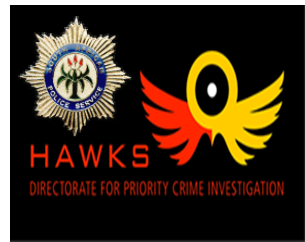 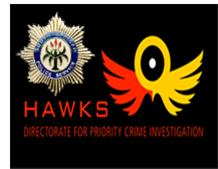 CASES REFERRED BY ADMINISTRATORS
1
5
1
1
1
1
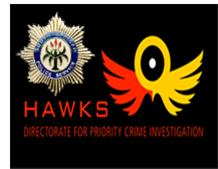 SUMMARY OF GOVERNMENT DEPARTMENTS CASES
DOCKETS ON HAND:                                                           	29
                                        
Number of court cases:                          	                          	02
                                        
Number of cases for decision with NPA / Guidance:             	07
                                          
 Number of cases under investigation:	                          	20

Amount involved					    R 122 507 755
_______________________                         _________________   _
Number of cases registered before intervention:	  		09
Number of cases registered after intervention:			20

Number of cases referred by Administrators:					10
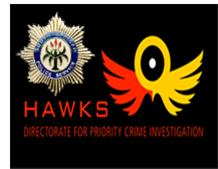 DEPARTMENTS
3
3
2
1
1
5
1
6
3
4
4
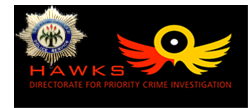 DEPARTMENT OF SOCIAL DEVELOPMENT
1.
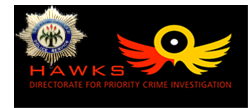 DEPARTMENT OF SOCIAL DEVELOPMENT
2.
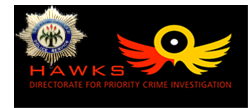 DEPARTMENT OF SOCIAL DEVELOPMENT
.
3.
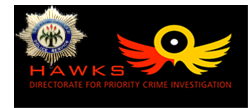 DEPARTMENT OF LOCAL GOVERNMENT AND
HUMAN SETTLEMENT
4.
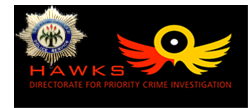 DEPARTMENT OF LOCAL GOVERNMENT AND
HUMAN SETTLEMENT
5.
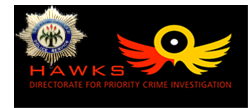 DEPARTMENT OF LOCAL GOVERNMENT AND
HUMAN SETTLEMENT
6.
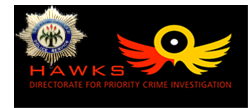 DEPARTMENT OF FINANCE
7.
11
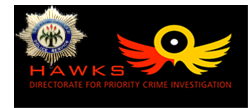 DEPARTMENT OF FINANCE
8.
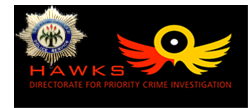 DEPARTMENT OF TOURISM
9.
13
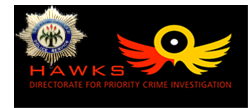 DEPARTMENT OF RURAL ECONOMY AND AGRICULTURAL DEVELOPMENT
10.
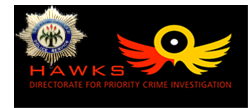 OFFICE OF THE PREMIER
11.
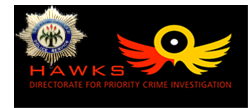 DEPARTMENT OF HEALTH
12.
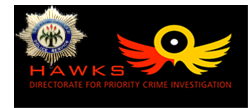 DEPARTMENT OF HEALTH
13.
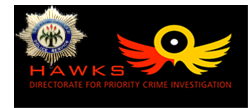 DEPARTMENT OF HEALTH
14.
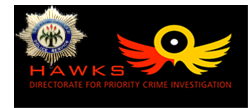 DEPARTMENT OF HEALTH
15.
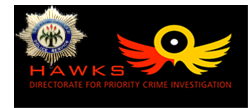 DEPARTMENT OF HEALTH
16.
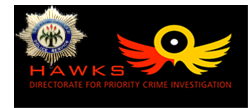 DEPARTMENT OF EDUCATION AND SPORT DEVELOPMENT
17.
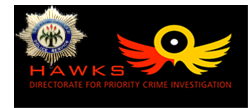 DEPARTMENT OF EDUCATION AND SPORT DEVELOPMENT
18.
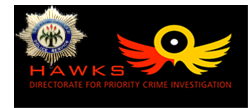 DEPARTMENT OF EDUCATION AND SPORT DEVELOPMENT
19.
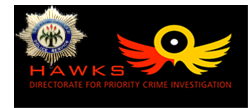 DEPARTMENT OF EDUCATION AND SPORT DEVELOPMENT
20.
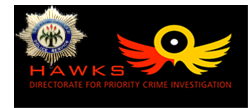 DEPARTMENT OF EDUCATION AND SPORT DEVELOPMENT
21.
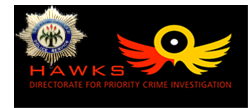 DEPARTMENT OF EDUCATION AND SPORT DEVELOPMENT
22.
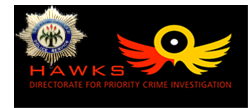 DEPARTMENT OF TRANSPORT AND COMMUNITY SAFETY
23.
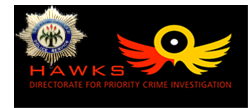 DEPARTMENT OF TRANSPORT AND COMMUNITY SAFETY
24.
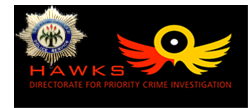 DEPARTMENT OF TRANSPORT AND COMMUNITY SAFETY
25.
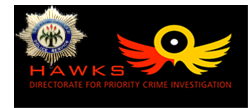 DEPARTMENT OF PUBLIC WORKS AND ROADS
DEPARTMENT OF PUBLIC WORKS AND ROADS
26.
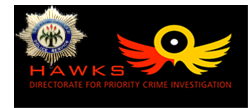 DEPARTMENT OF PUBLIC WORKS AND ROADS
27.
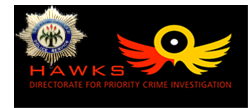 DEPARTMENT OF PUBLIC WORKS AND ROADS
28.
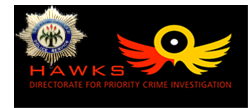 DEPARTMENT OF PUBLIC WORKS AND ROADS
29.
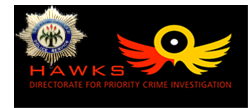